Q1 2025 Updates
1
Recently Published: Life
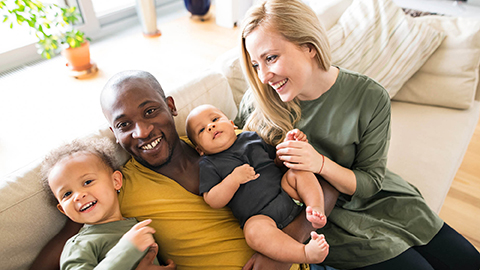 The Changing Family: A New Reality for Life Insurance
 
Over recent decades, numerous fundamental shifts have influenced the structure of the American family. Within the life insurance landscape specifically, these changes present modern and meaningful implications for consumer needs and expectations.
2
Recently Published: Annuities
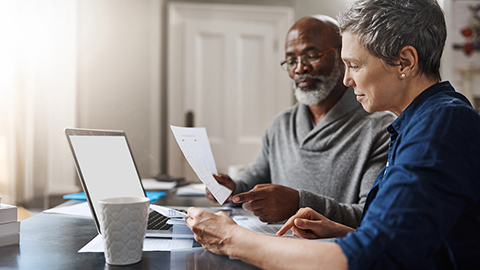 The Modern Retiree: Embracing the Future of Retirement 
Retirement is evolving as retirees find value in working and seek financial advice to protect their assets. Despite limited traditional pension income, their savings and behavior and confidence remain steady. 

Related Resources:
Download the infographic.
Full Report: 2024 Retirement Investors: Behaviors, Attitudes, and Financial Situations
3
Recently Published: Annuities
The Retail Retirement Reference Guide — Sixth Edition 
The Retail Retirement Reference Guide provides industry stakeholders with a comprehensive view of the changing dynamics of the individual retirement market. The guide is for retirement professionals across a range of disciplines and functions. Use its data and insights to inform strategy, product design, marketing, communication, training, and more.

Related Resources: 
Share-A-Chapter: Use these PowerPoint documents to bring images from the Retail Retirement Reference Guide into your own presentations.
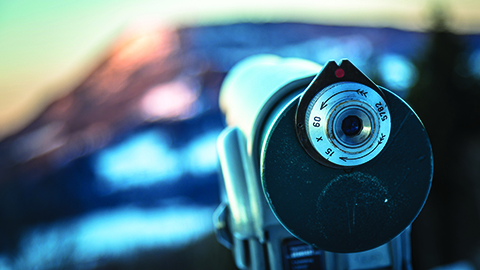 4
Recently Published: Distribution
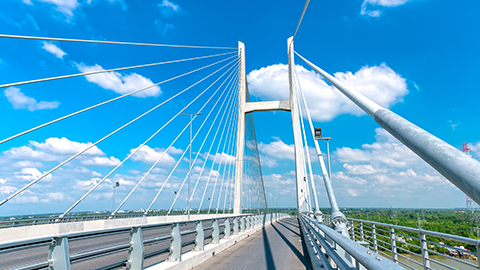 Inside the Intermediary 4.0: A LIMRA-NAILBA Study – BGA and IMO Survey Results 

LIMRA and NAILBA collaborated for a fourth consecutive year to learn more about brokerage general agencies (BGAs) and independent marketing organizations (IMOs) in the United States.
5
Recently Published: Consumer
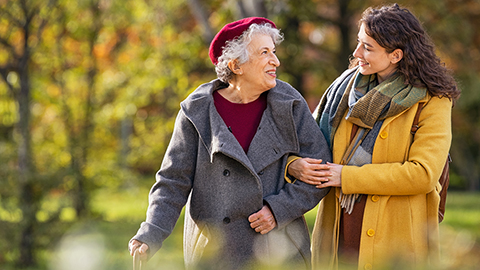 Consumer Perspectives on Long-Term Care and Insurance Update

LIMRA checked in with consumers on their interest in life long-term care combination products and how they would prefer to receive care when it is their turn.
6
Recently Published: Workplace Benefits
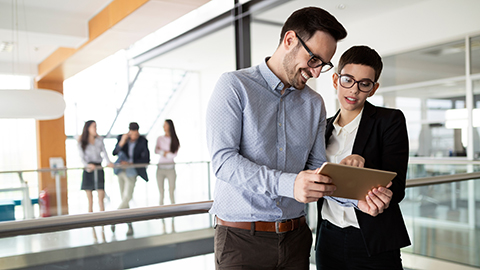 The Future Is Now: Workplace Benefits Distribution Amid a Changing Landscape 
This whitepaper explores the current state and future direction of workplace distribution through the perspectives of multiple stakeholders (carriers, brokers, and technology providers).
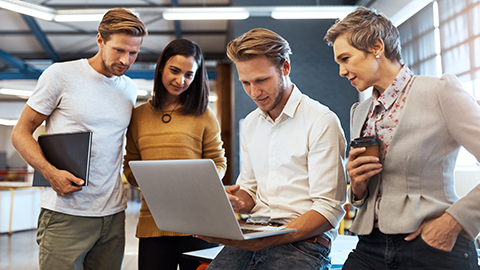 2024 Workplace Benefits Participation 
With increasing inflation and decreasing room for employee wallet share in mind, LIMRA conducted a brief survey that reviewed the types of voluntary products offered and participation rates for those products.
7
Recently Published: Workplace Benefits
Financial Wellness Series
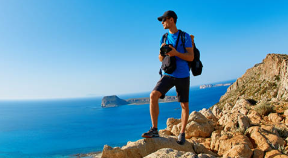 Explore critical insights on improving consumer financial health and the importance of comprehensive wellness programs that address multiple aspects of consumers’ lives.
Explore the Series: 
Report: LIMRA Financial Wellness Index® — Quantifying Financial Wellness as a Basis for Improving It: 2024 Update
Trending Insight: Financial Wellness: A Key Driver of Workplace Productivity 
Infographic: Financial Wellness: Vulnerable Populations Show Resilience Amid Challenges
Infographic: Key Insights from the LIMRA Financial Wellness Index®       
Report: Wellness at Work: Financial, Emotional, and Physical Wellness Programs in the Workplace
Infographic: Wellness Works…in the Workplace
Podcast Episode: Meeting the Demand for Financial Wellness in the Workplace
8
Recently Published: Quarterly Sales Benchmarks
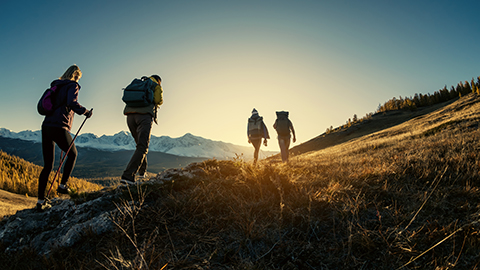 Strong Supplemental Health Sales Drive 2024 Third Quarter Workplace Benefits Results
U.S. workplace supplemental health product sales totaled $543 million in the third quarter.​ Read the press release or download the infographic.
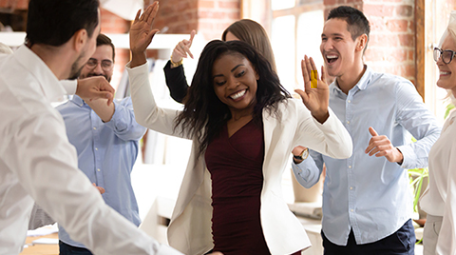 U.S. Individual Life Insurance Premium Exceeds $16 Billion in 2024, Setting New Sales Record
A strong fourth quarter performance drove total new annualized premium to increase 4% in 2024 to $16.2 billion, according to LIMRA’s preliminary life insurance sales survey results. This is the fourth consecutive year of record-high premium. In 2024, policy count was level with 2023 results.
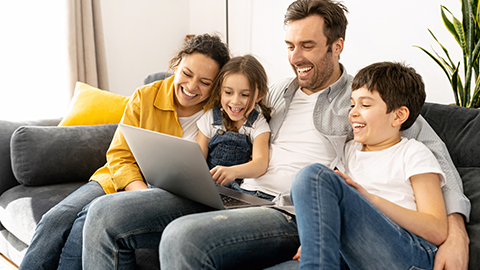 2024 Retail Annuity Sales Power to a Record $432.4 Billion
Total annuity sales posted $432.4 billion in 2024, up 12% year over year, according to preliminary results from LIMRA’s U.S. Individual Annuity Sales Survey, which represents 83% of the U.S. annuity market. This is the third year of record-high annuity sales.
9
Forecasts
What are the sales expectations over the next few years? 
Our forecasts offer a thorough analysis of sales trends and a comprehensive outlook on the future, empowering strategic decisions with confidence.
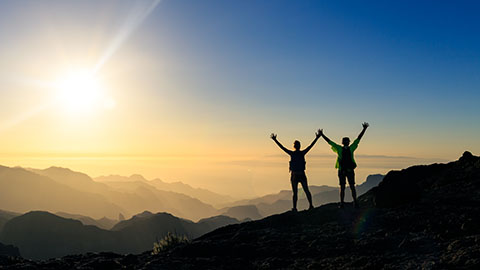 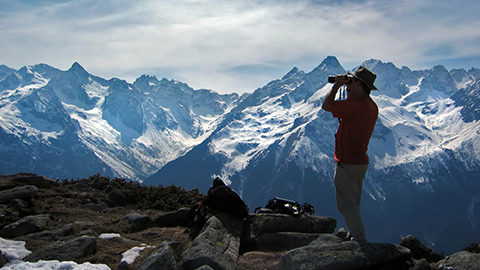 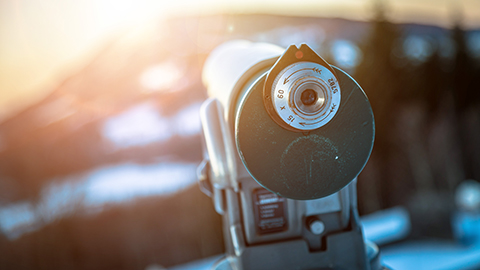 U.S. Individual Life Insurance Forecast
U.S. Individual Annuity Market Forecast
Workplace Life and Disability Benefits Forecasts
On-Demand Webinar:
On-Demand Webinar:
Watch Here
Watch Here
Watch the LinkedIn Live on demand:
What’s ahead for Retail Life and Annuity Sales in 2025?
10
Canadian Reports
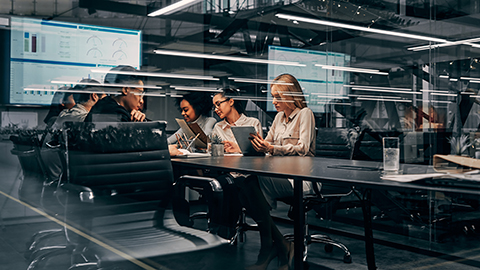 Digital Transformation in Canadian Workplace Benefits

How are Canadian workplace benefits carriers investing in digital transformation?
11
Canadian Reports
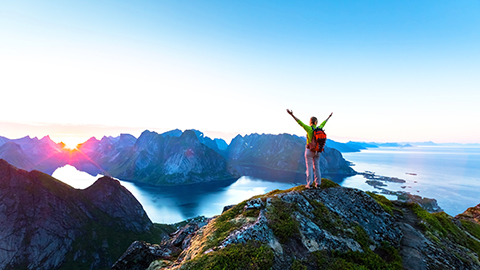 Canadian Insurance Barometer
This study tracks the perceptions, attitudes, and behaviors of consumers in Canada, with a particular focus on life insurance.
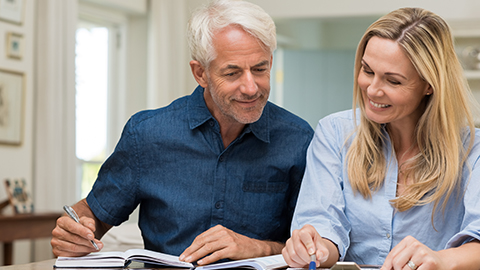 Retirement Investors in Canada
Learn about the perceptions, attitudes, behaviors, and financial condition of retirees and non-retired workers in Canada.
12
Trending Topics: Artificial Intelligence
Artificial Intelligence
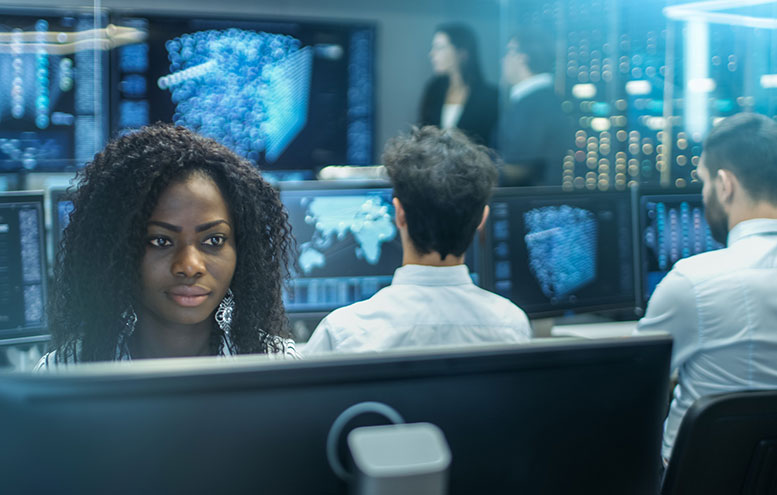 Resources:
Artificial Intelligence (AI) Tools and Resources 
This comprehensive hub for AI Tools and Resources provides essential materials designed to enhance your organization’s AI journey. These resources are tailored to support your strategic decision-making and drive successful AI integration. Additional resources will be made available throughout the year.
Research:
AI and Annuities: In Brief
How are insurers using generative artificial intelligence to improve the effectiveness of their annuity marketing and distribution?
Thought Leadership: 
From Vision to Value: C-Suite Engagement in AI Spending
Building and Effective Budget for AI Success
13
Insider Insights Podcast Series
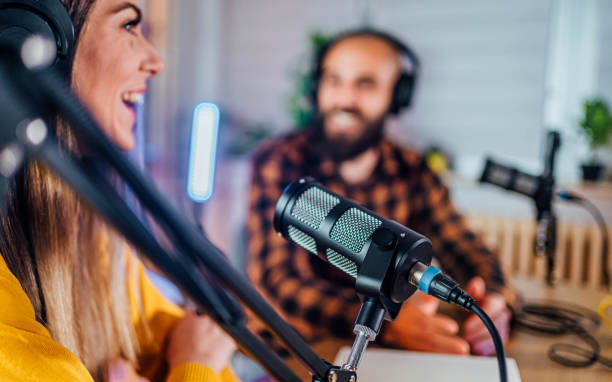 Episodes:
NEW Meeting the Demand for Financial Wellness in the Workplace
Career Development in the Digital Age
Data Ready: Preparing for AI
Transforming Insurance for the Modern Consumer
Insider Insights Podcast
Discover LIMRA’s Insider Insights Podcast where our experts discuss hot topics and key trends that are influencing the financial services industry. 
Listen now.
Explore and listen to all episodes here.
Is there a topic you’re interested in and want to hear more about? Let us know!
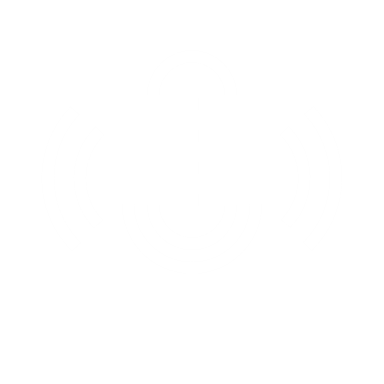 14
Benchmarks
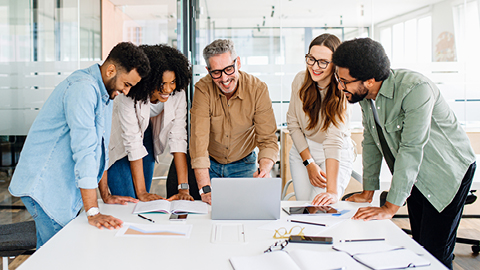 Credible Benchmarks: Lighting the Path to Industry Growth
Find the Latest Data and Trends You Need to Plan for Success 

Our benchmarks light the path to growth, delivering industry-driven insights with unmatched credibility and a visionary outlook. 
 
Explore our NEW All Benchmarks Page to find the newest industry benchmark updates, all benchmarks organized by line of business, yearbooks, and forecasts.
15